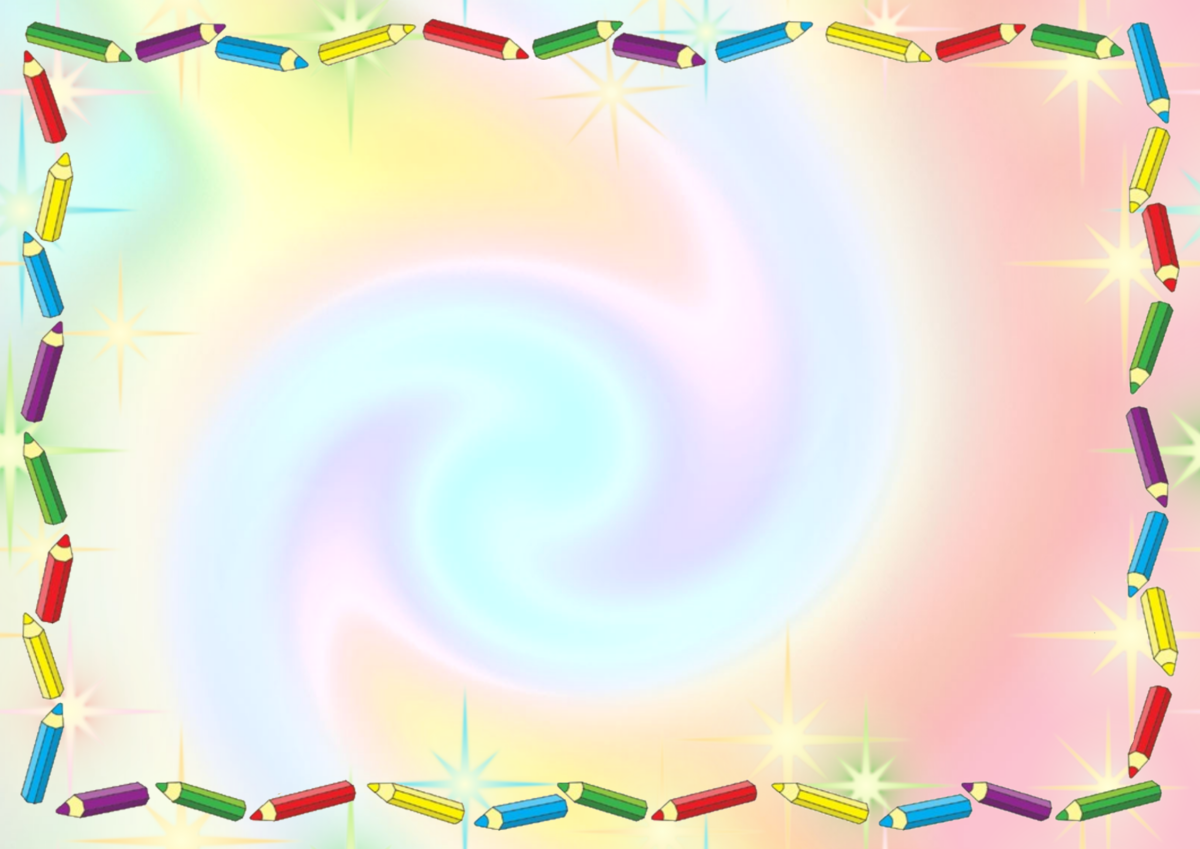 МБДОУ «Детский сад № 40» г. Иванова

 «Мы улыбаемся друг другу»
Вторая младшая группа

Воронцова Светлана Станиславовна
Александренкова Мария Александровна
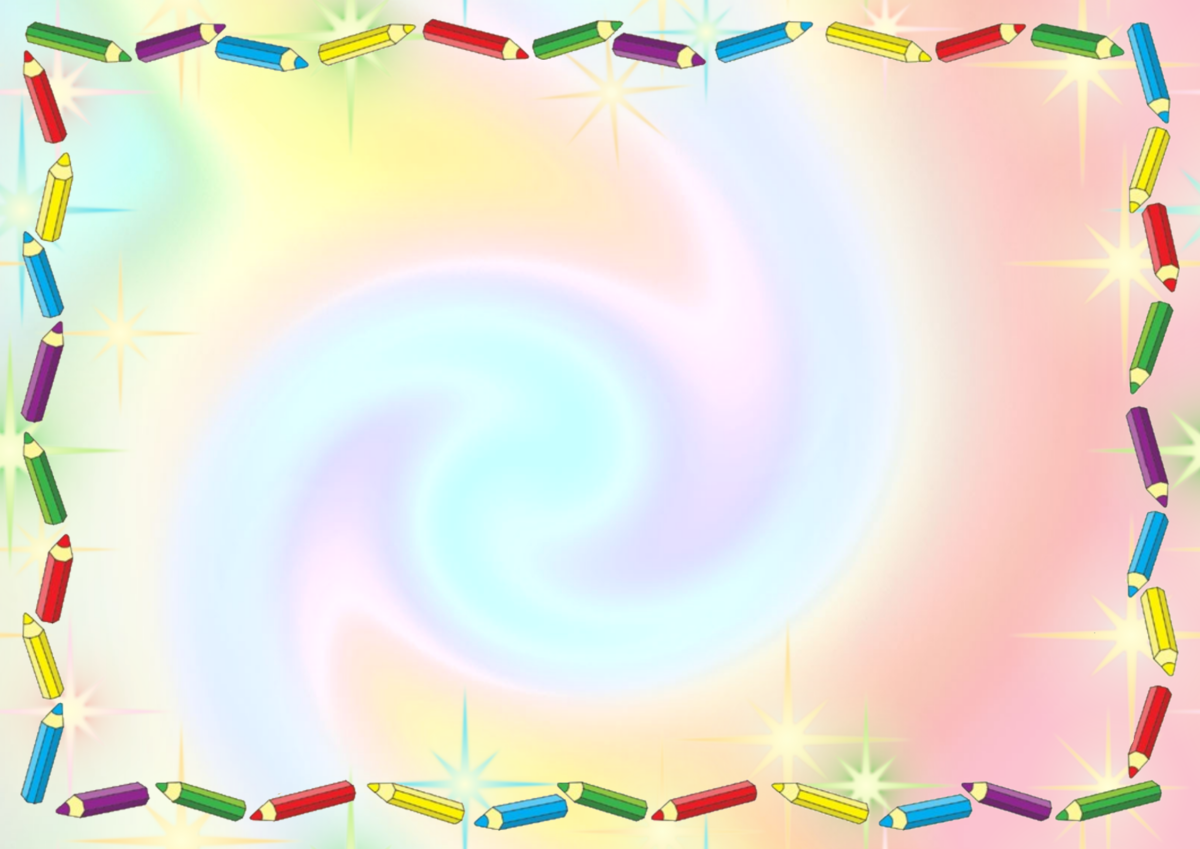 Цель:

1. Закрепить умение  рисовать карандашами, ориентироваться на контуре
(справа, слева, посередине)

2.Закрепить  применение  аппликации при выполнении «портрета»;

3. Воспитывать у детей дружелюбное отношение друг у другу ( улыбка).

     Материалы:
1. Контуры лиц мальчиков и девочек.
2. Цветные карандаши
3. Цветной пластилин
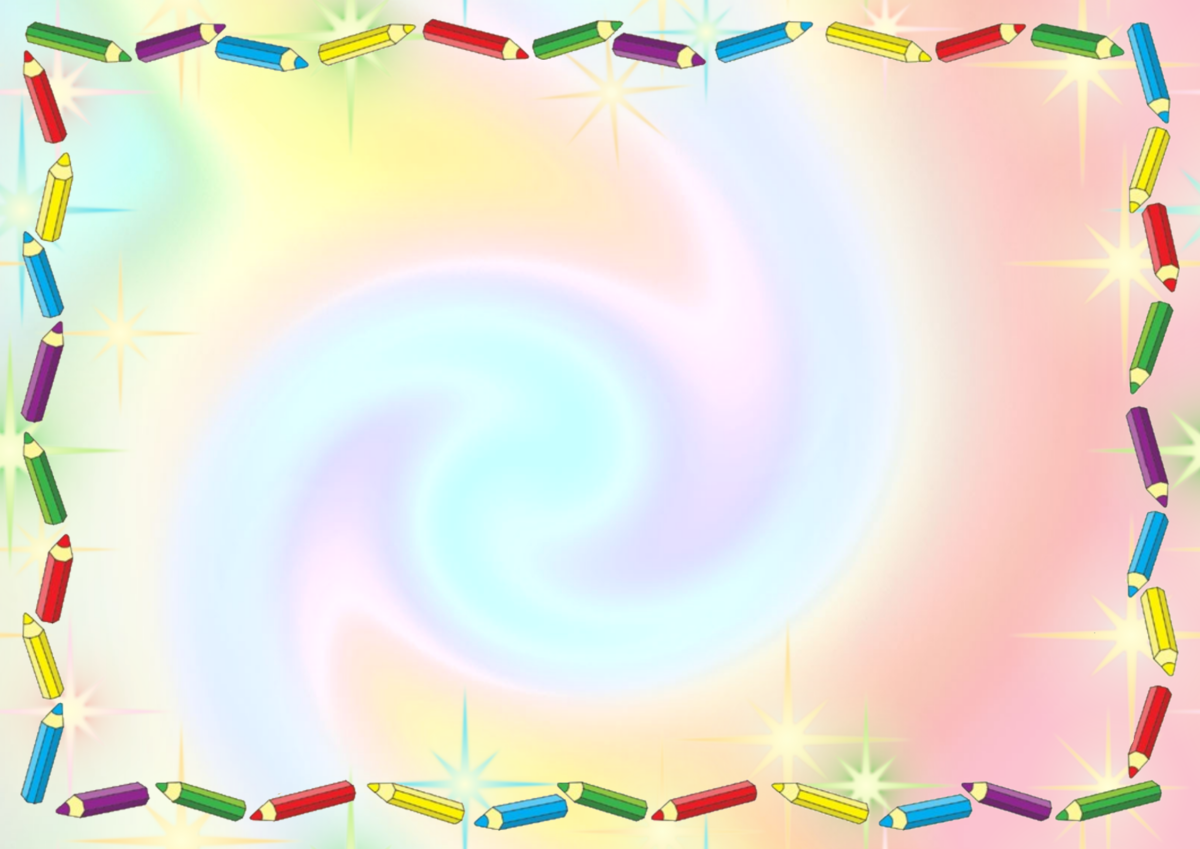 Беседа:
Как вы думаете, с чего начинается хорошее настроение?  (С улыбки!) Конечно, хорошее настроение начинается с улыбки. 
Посмотрите друг другу в глаза и улыбнитесь!
 Улыбка может согреть своим теплом, показать ваше дружелюбие и улучшить всем настроение
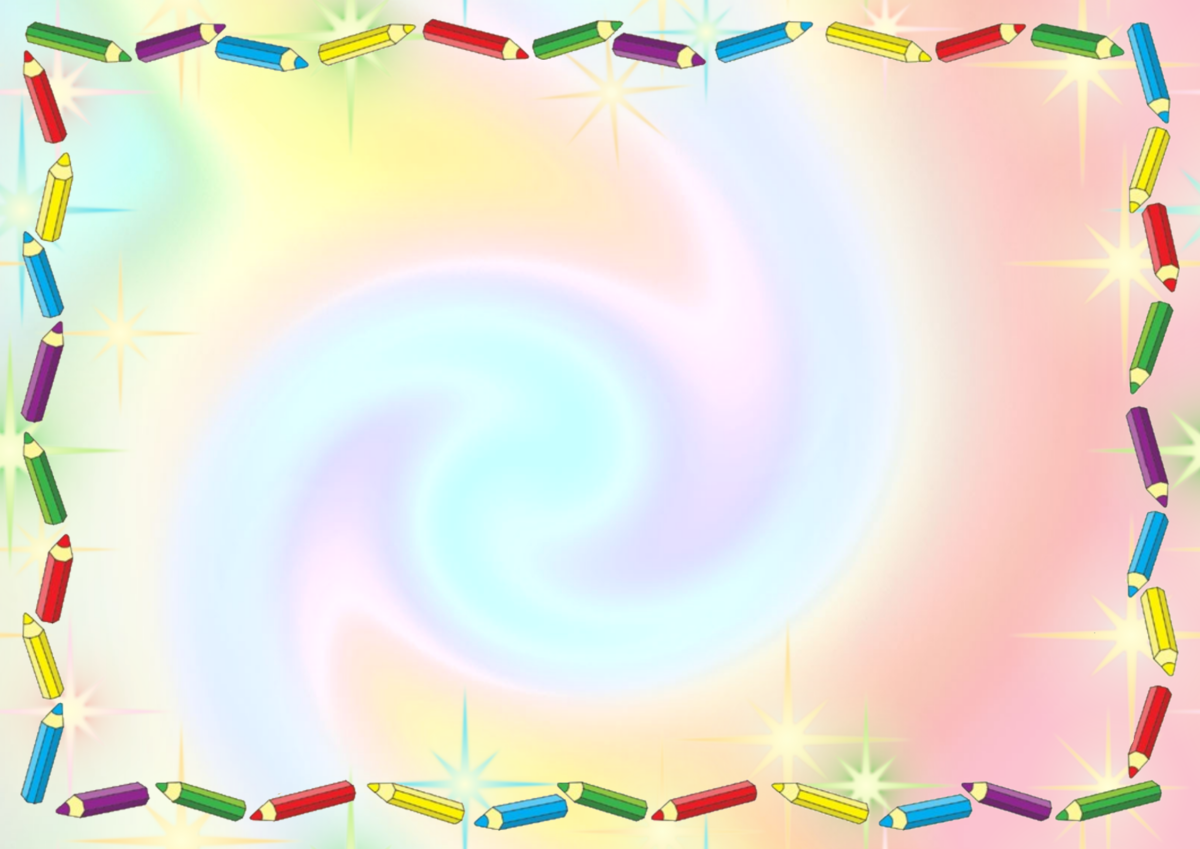 Д/и «Угадай эмоцию»
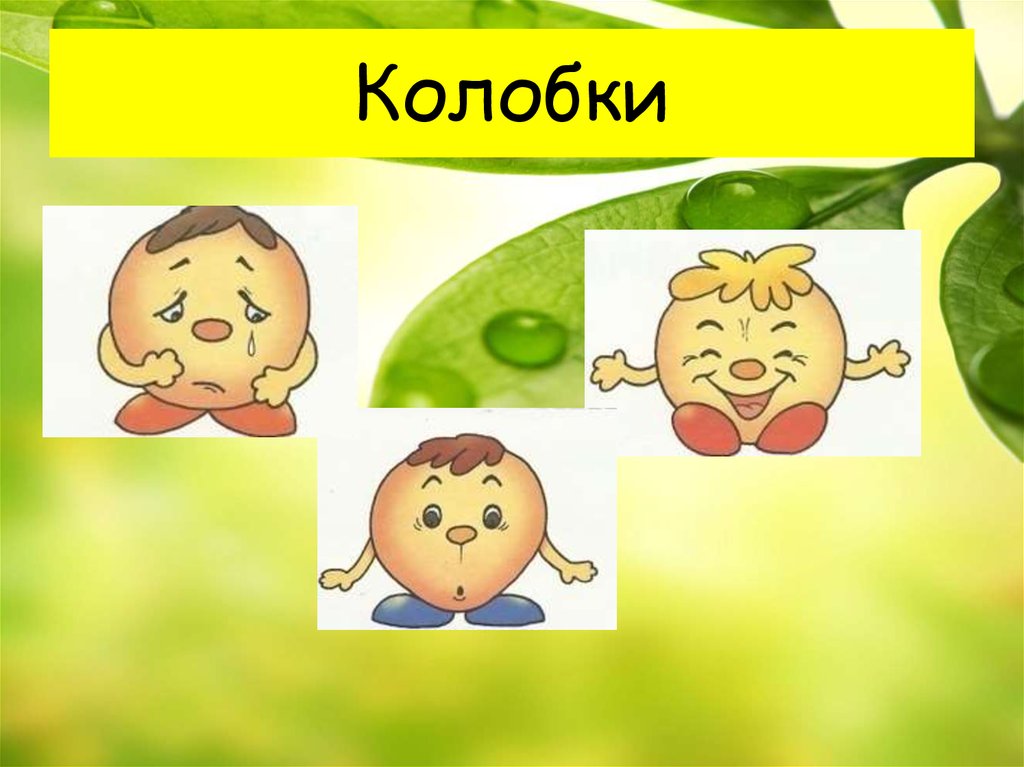 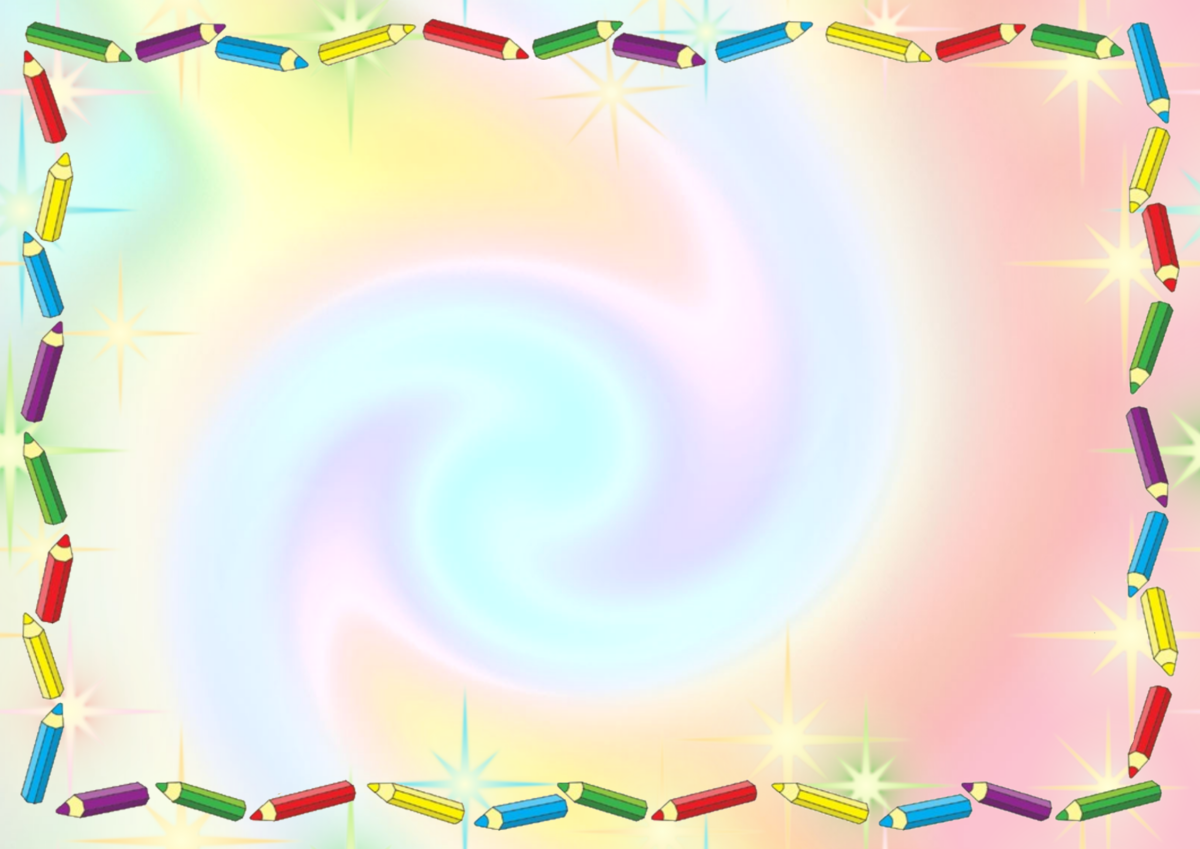 1. Мы предлагается детям на контурах лиц детей   (девочки выполняют на контурах девочек, мальчики-мальчиков) выполнить цветным пластилином аппликацию глаз, под цвет глаз ребенка. Брови и реснички нарисовать карандашом. Раскрасить карандашами волосы и бантик девочкам. Нарисовать карандашом улыбку.

 2. Объяснить детям, что на полученном их «портрете» главное-веселая улыбка, которую они пошлют всем детям своей группы, пока не могут с ними встречаться и играть.

3. Родители, подпишите имена детей под «портретами» и отправить воспитателям для оформления  общей картинки «Наша веселая группа».
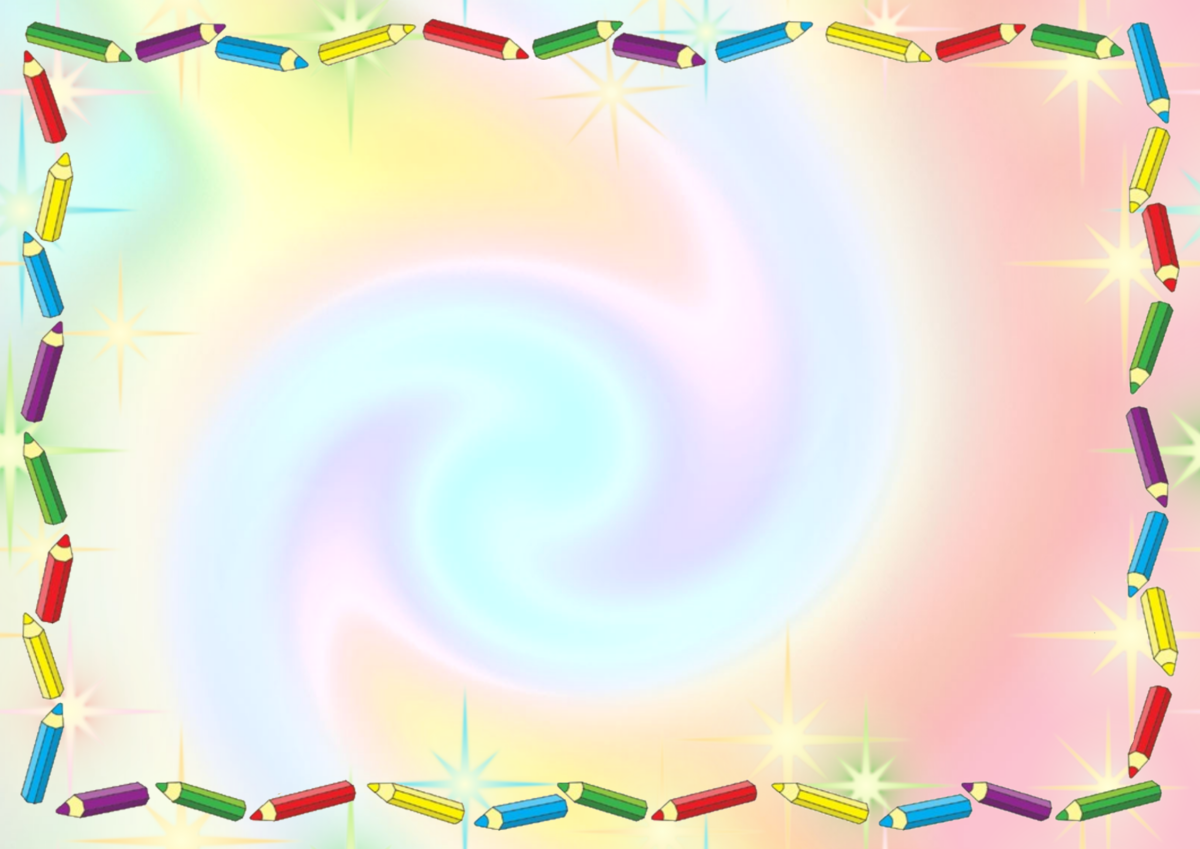 «Мы улыбаемся друг другу»
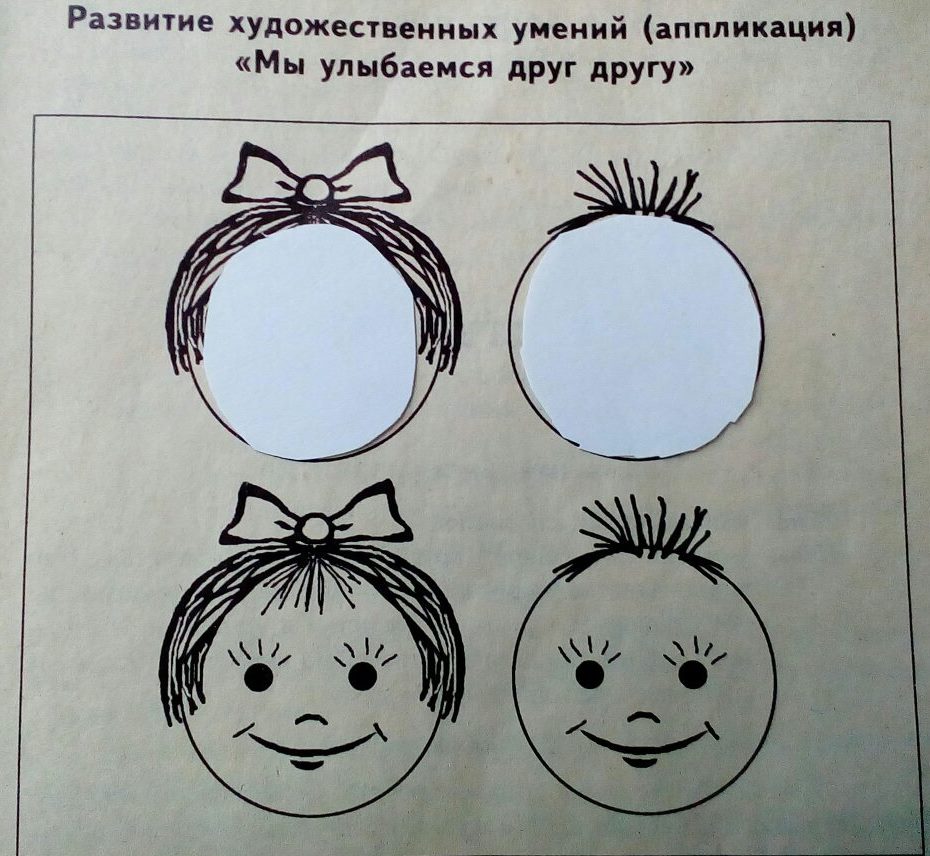 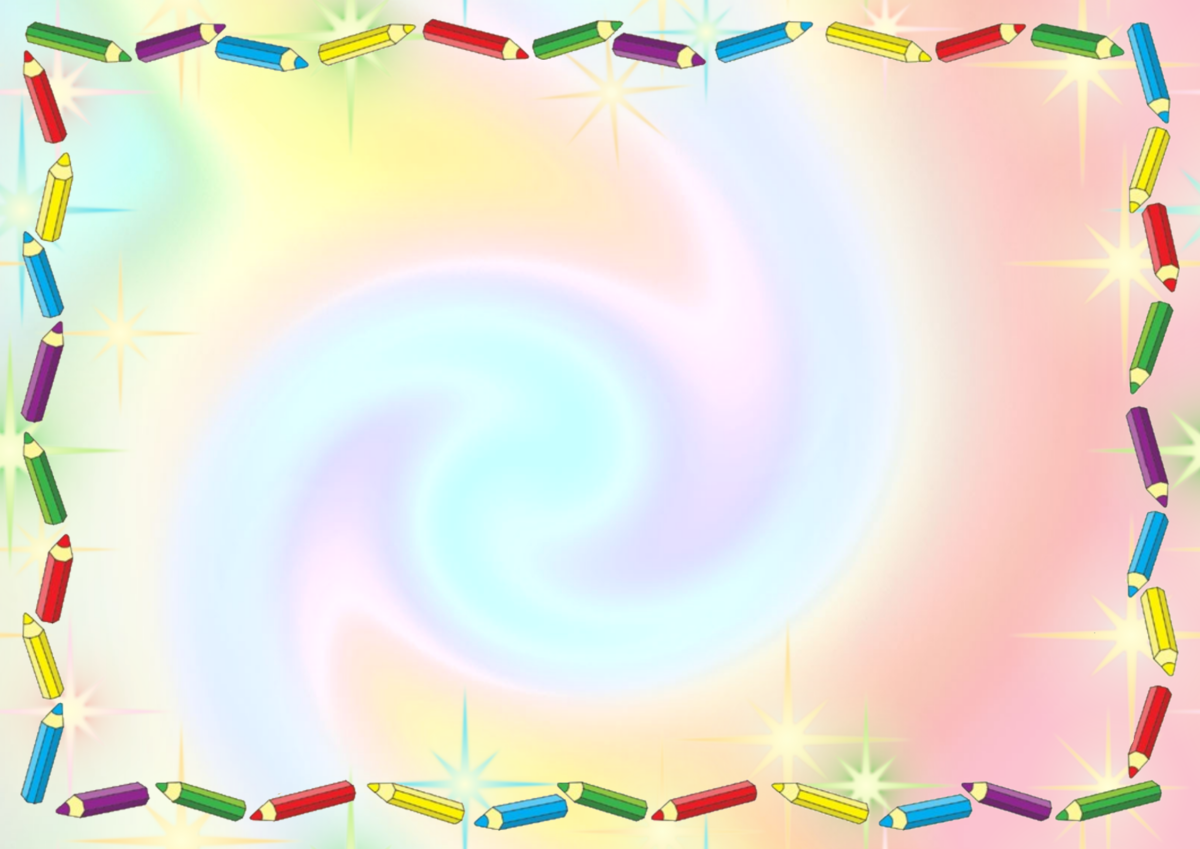 «Мы улыбаемся друг другу»
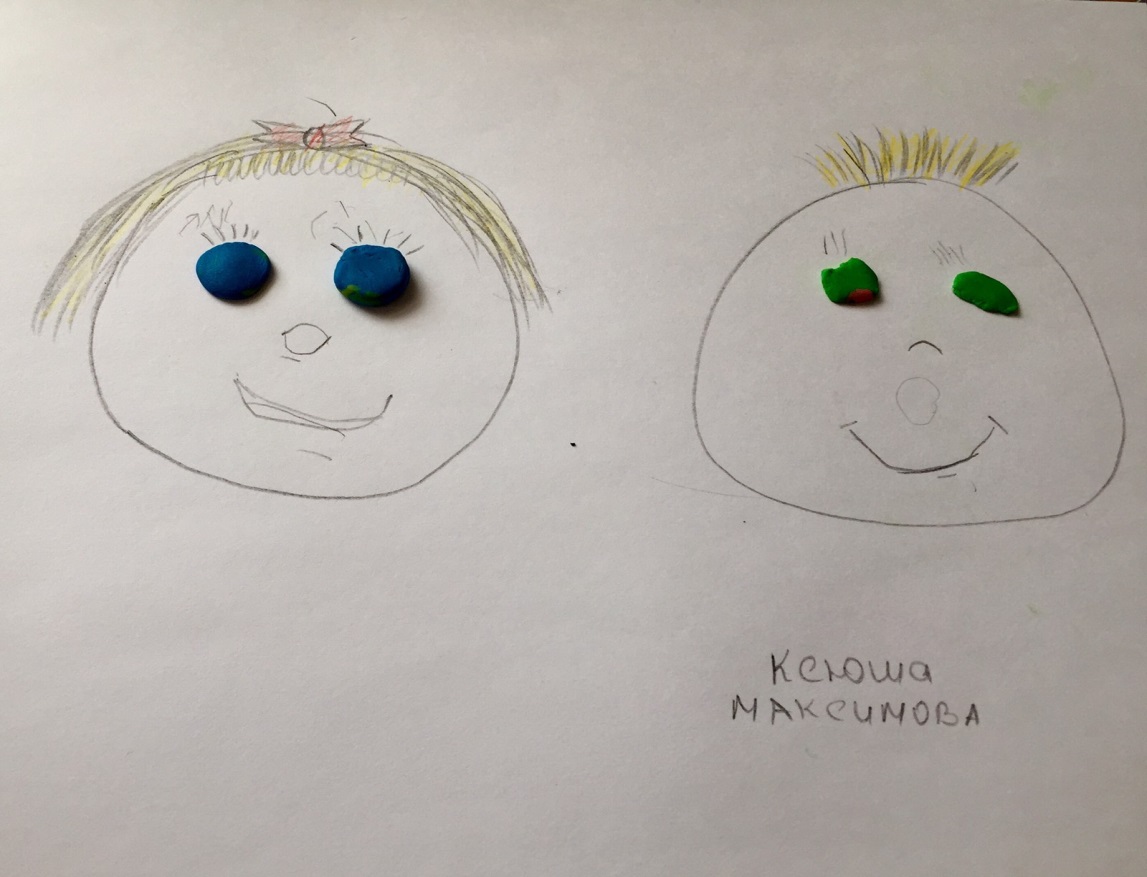 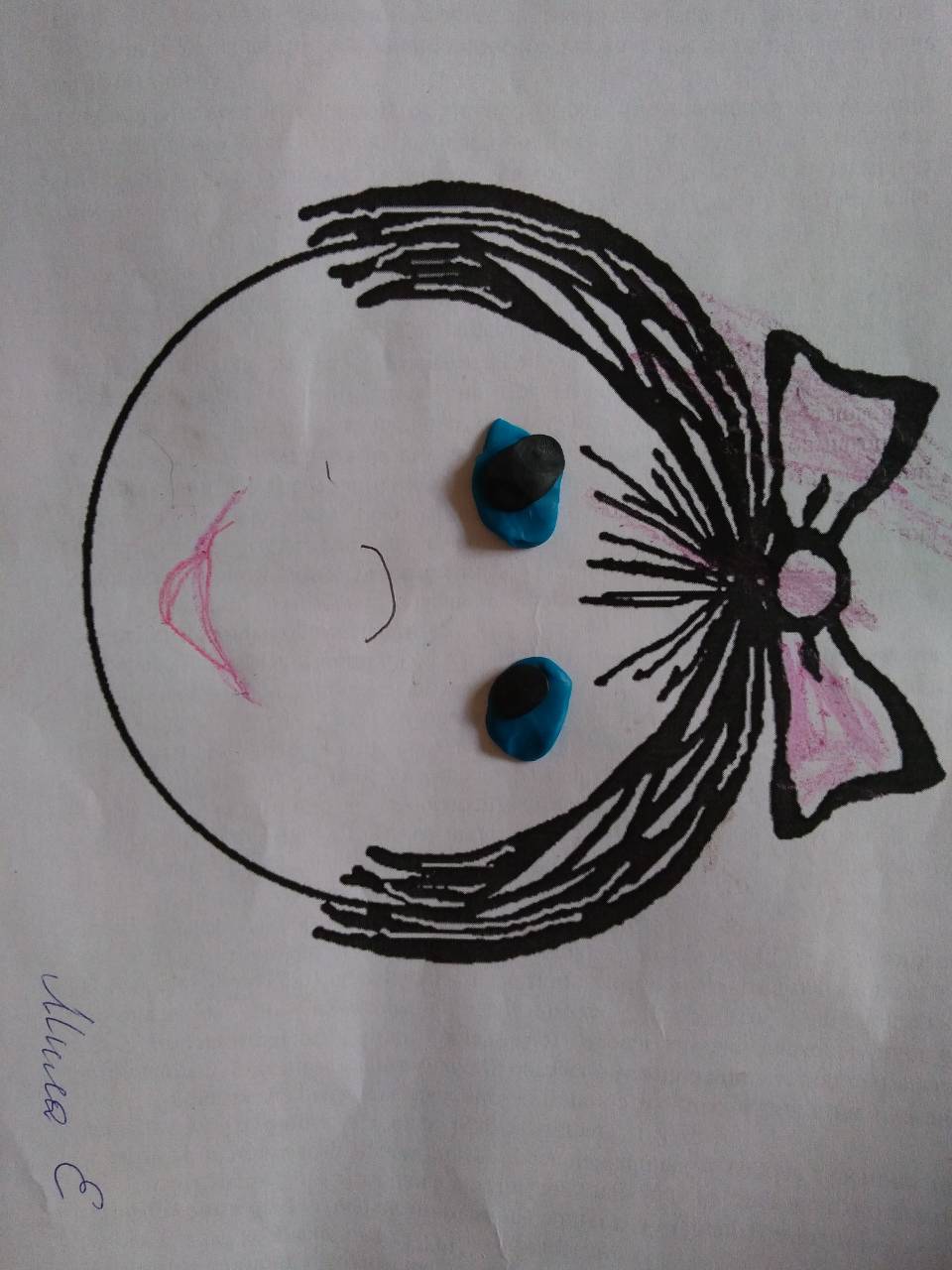 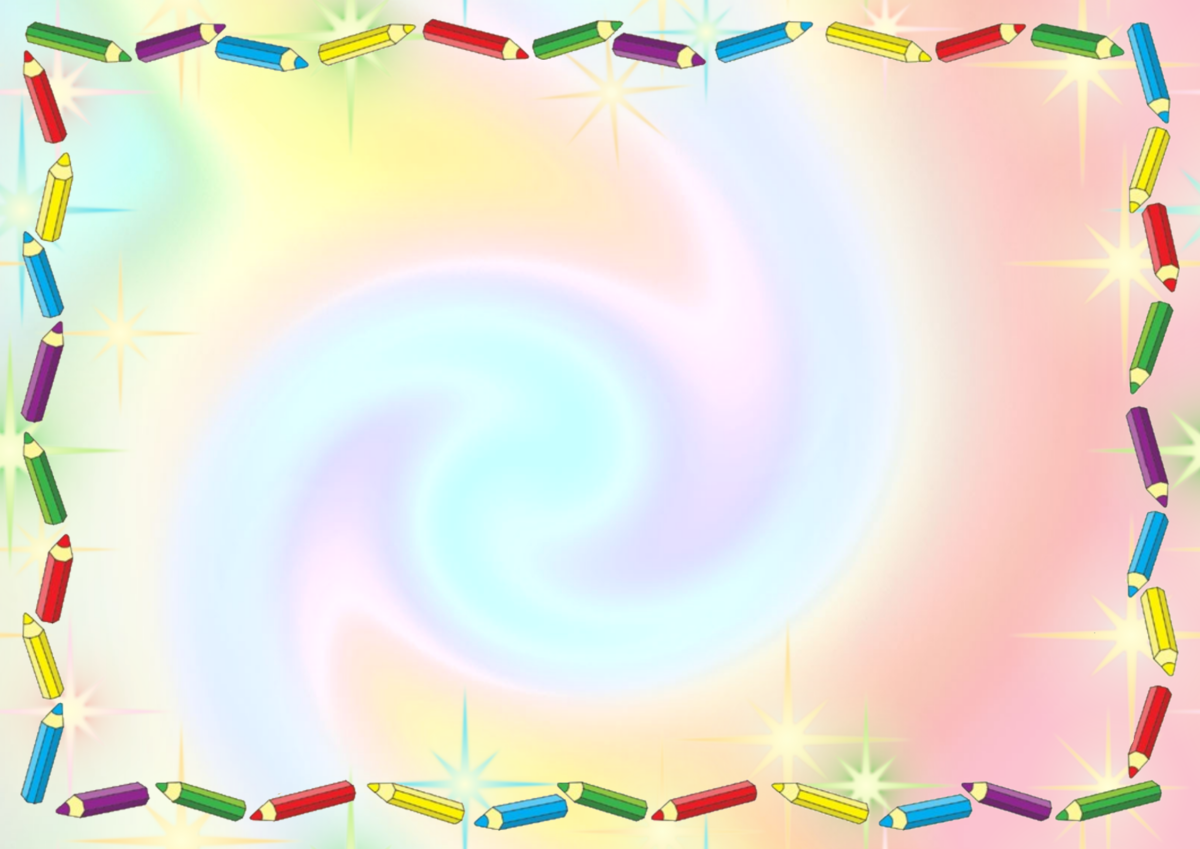 «Мы улыбаемся друг другу»
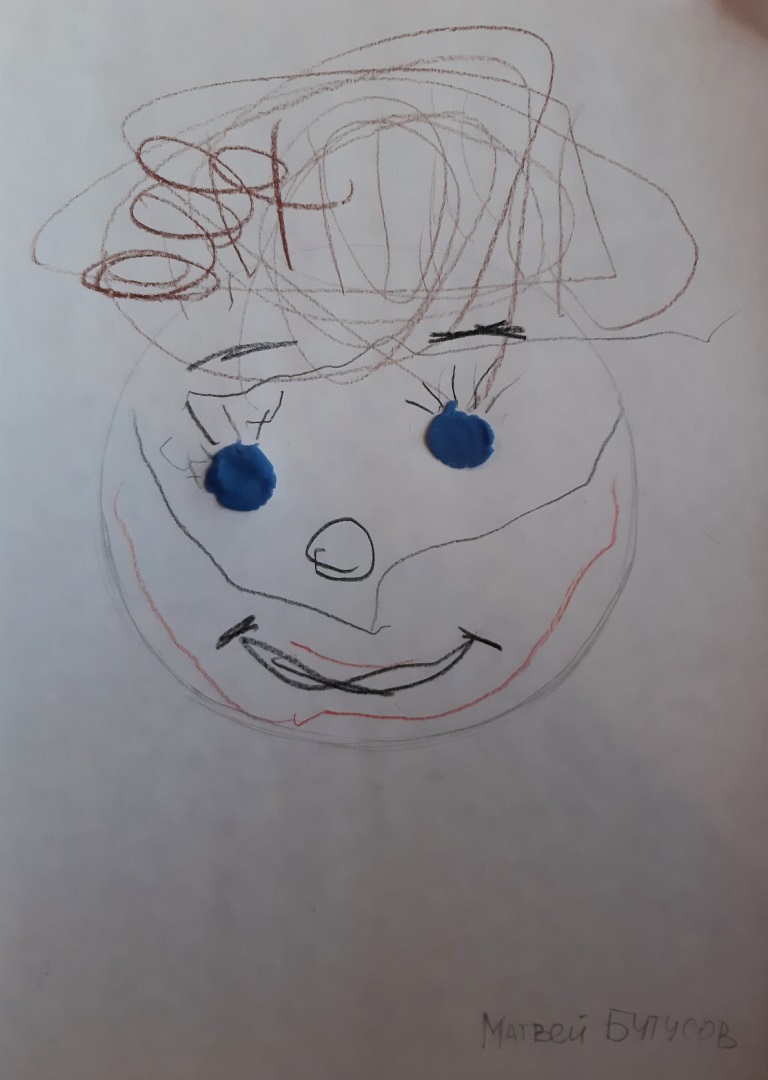 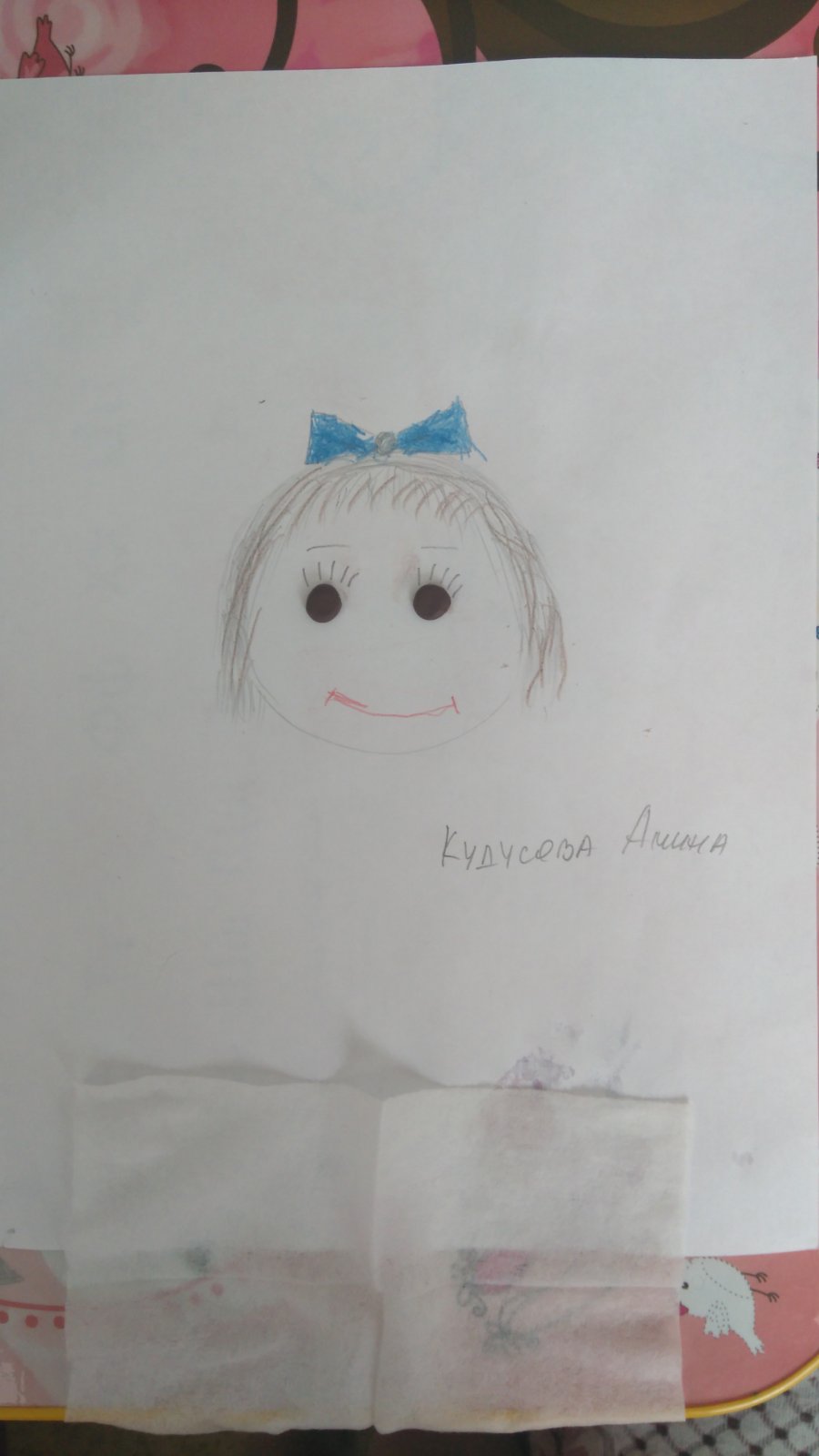